CUNY SPH support services to students with disabilities and disabling medical conditions
To register with the SPH Office of Accessibility Services, please fill out the Accommodation Request form https://cuny-accommodate.symplicity.com/public_accommodation/ 

Questions? See the Office of Accessibility Services webpage,https://sph.cuny.edu/students/student-services/office-of-accessibility-services/ or send an email to Accessibility@sph.cuny.edu
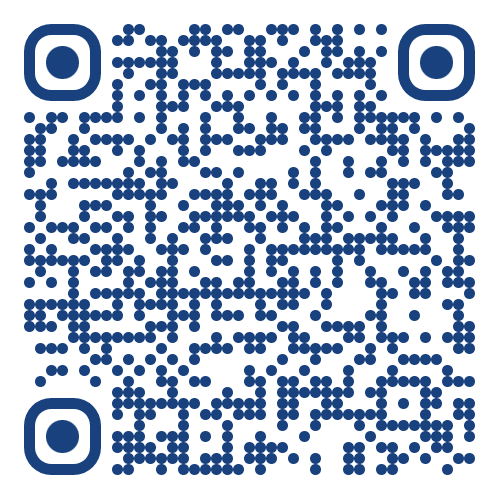 [Speaker Notes: https://cuny-accommodate.symplicity.com/public_accommodation/ https://sph.cuny.edu/students/student-services/office-of-accessibility-services/ or send an email to Accessibility@sph.cuny.edu]